UNIVERSIDAD DE LAS FUERZAS ARMADAS – ESPE
DEPARTAMENTO DE ELÉCTRICA Y ELECTRÓNICA
CARRERA DE INGENIERÍA EN ELECTRÓNICA Y TELECOMUNICACIONES
Diseño e Implementación de un Prototipo para Fisioterapia con Kinect.
SONIA ALEJANDRA FONSECA FACTOS
Sangolquí, Enero 2016
Introducción
Antecedentes
Justificación
[Speaker Notes: secretaria metropolitana de Medio Ambiente]
OBJETIVOS
Objetivos
Objetivo General

Diseñar e implementar un prototipo para asistir a pacientes en proceso de fisioterapia utilizando un sensor de movimiento Kinect.
Objetivos
Objetivos Específicos

Realizar un estudio acerca del sensor Kinect; sus características, modos de operación y métodos de identificación de imágenes.

 Determinar las aplicaciones, características y limitaciones que presenta el dispositivo Kinect.

 Analizar los parámetros de comportamiento de las variables que se obtienen del sensor Kinect necesarias para el desarrollo del proyecto.

 Desarrollar una breve revisión de conceptos de fisioterapia para establecer los parámetros necesarios que se considera al momento de ejecutar una rutina de ejercicios.

 Diseñar los bloques funcionales que formarán parte de la aplicación.
MARCO CONCEPTUAL
EJERCICIO TERAPÉUTICO
EJERCICIO PASIVO
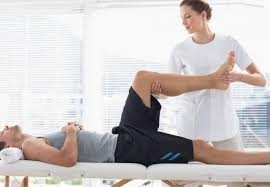 LIBRES
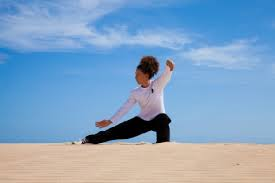 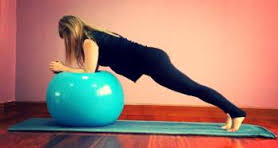 ASISTIDOS
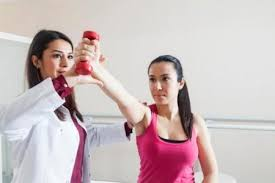 EJERCICIO ACTIVO
Captura de Movimiento (MoCAP)
Sensor Kinect
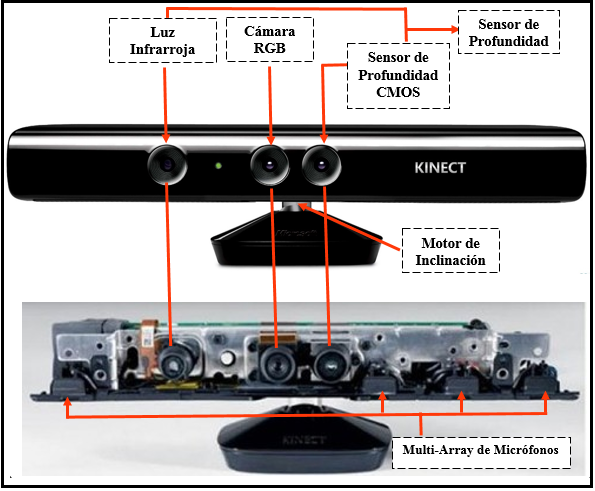 Software Controlador del Sensor Kinect
DISEÑO DEL PROTOTIPO
DIAGRAMA DE BLOQUES DEL PROTOTIPO
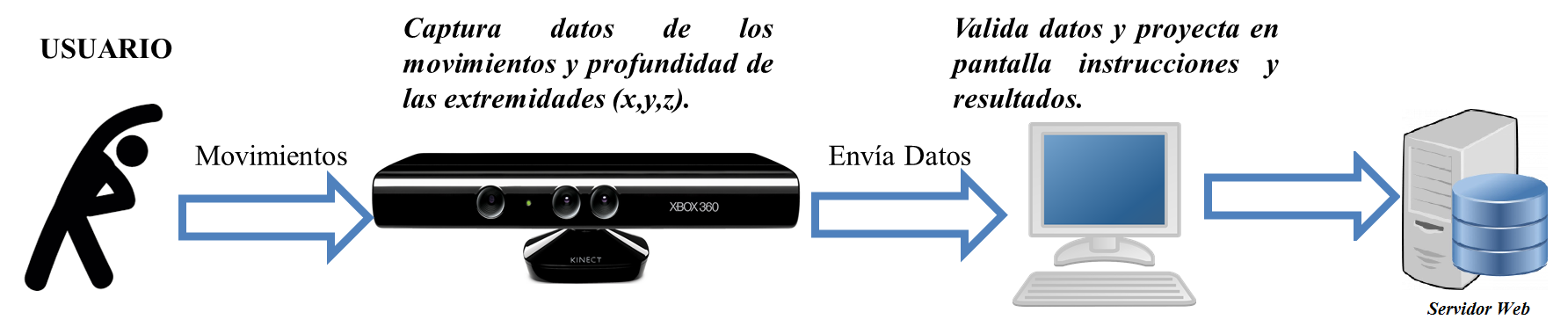 REQUISITOS.
Sensor Kinect necesario para la captura de movimientos.

Computador con un procesador de 2.66 GHz o superior para el procesamiento de la información.

 Kit de Desarrollo para Kinect que provea de las librerías y que cuente con la documentación necesaria para el desarrollo del proyecto.

 Base de Datos

 Servidor
DISEÑO DE LA ETAPA DE CAPTURA DE DATOS
REQUISITOS
DIAGRAMA DE BLOQUES
Sensor Kinect.
Cámara RGB.
Sensor de Profundidad (cámara y proyector de infrarrojos).
Arreglo de Micrófonos.
Motor para el ajuste del ángulo de elevación del sensor  27° .
Ángulo de Visión de 57° horizontal y 43° vertical.
Rango de distancia de 0.8 m a 4 m.
Tensión de Alimentación 110 V.

 Librerías propias de Kinect que permitan:
Imagen RGB.
Trackeo de las articulaciones.
Reconocimiento de Voz.
DISEÑO DE LA ETAPA DE CAPTURA DE DATOS
Kinect XBOX 360
Rango de inclinación física: ± 27 grados.
Rango de profundidad  del sensor: 1,2 – 3,5 metros.
 Reconocimiento de voz múltiple
Compatible con Xbox 360
Requiere adaptador de corriente para la PC.
Voltaje requerido 12V.
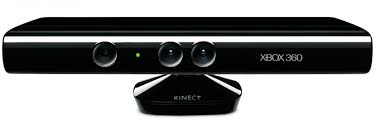 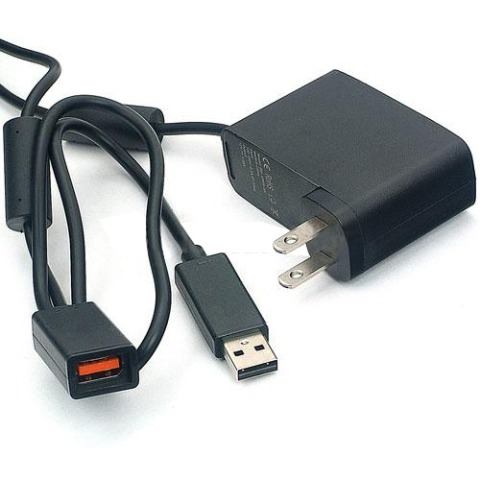 DISEÑO DE LA ETAPA DE CAPTURA DE DATOS
FLUJO DE ESQUELETOS
FLUJO DE COLOR
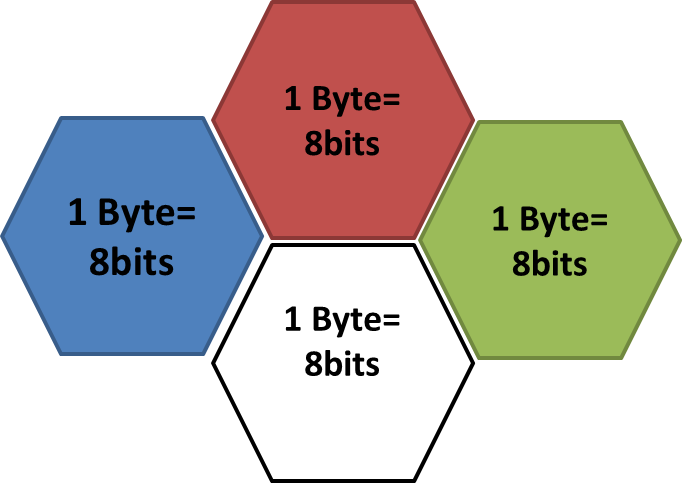 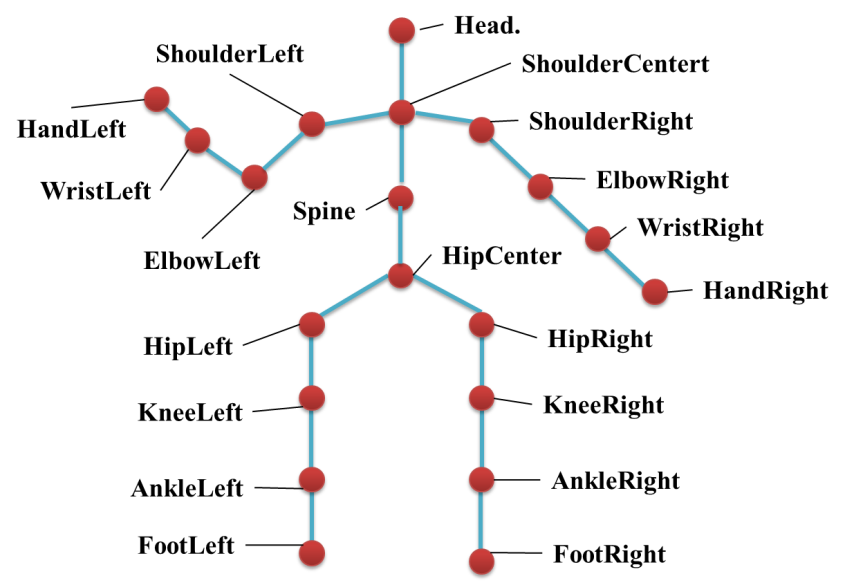 DISEÑO DE LA ETAPA DE PROCESAMIENTO
REQUISITOS
Debe disponer de Autenticación para llevar a cabo el control de los usuarios.
Permitir el registro de usuarios en el sistema.
Interactuar con el sensor Kinect.
Procesamiento y validación de movimientos.
Conexión a la base de datos. Interfaz gráfica intuitiva y amigable para el usuario.
DIAGRAMA DE BLOQUES
DISEÑO DE LA ETAPA DE PROCESAMIENTO
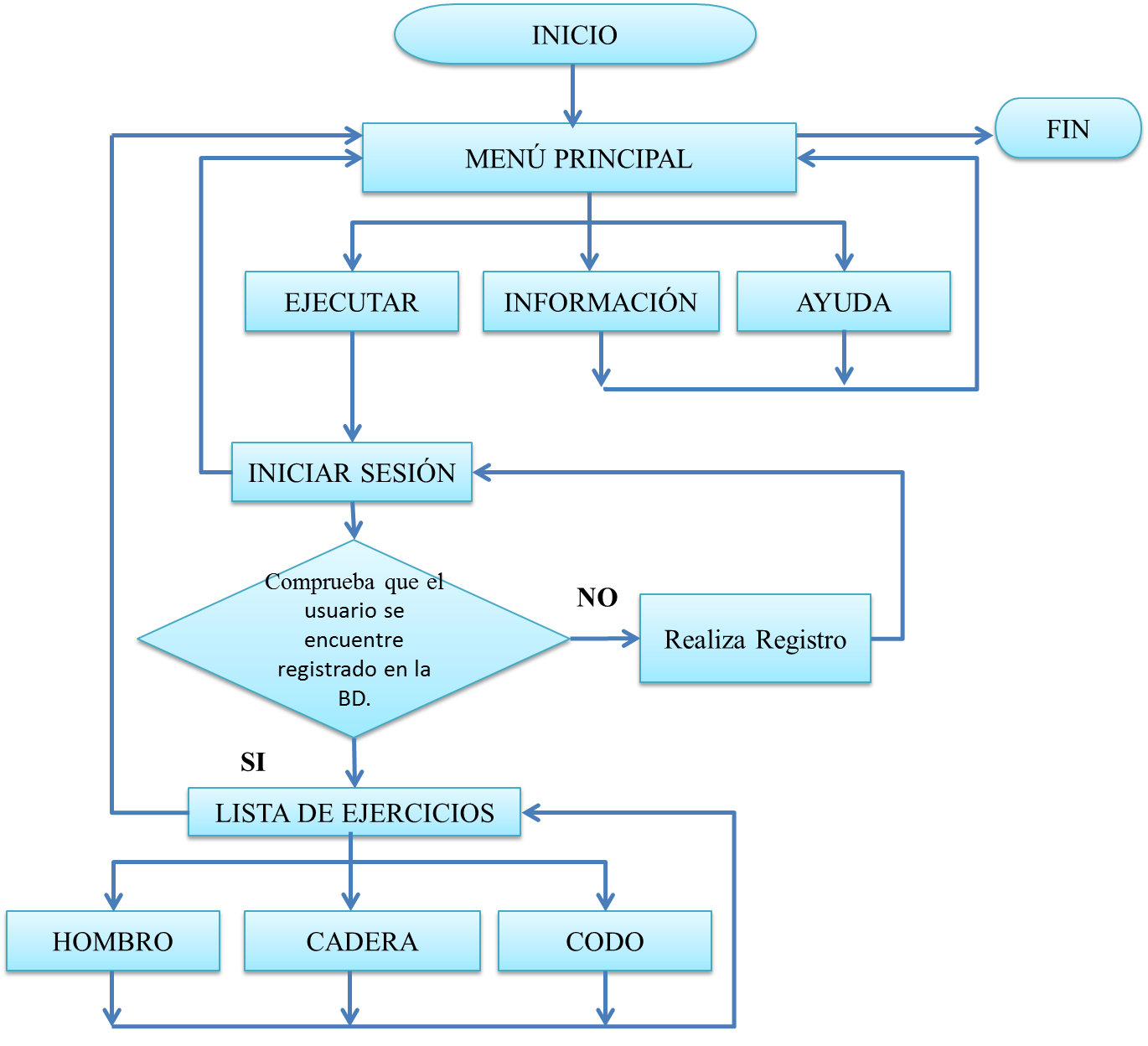 DIAGRAMA DE CASOS DE USO DE LA INTERFAZ
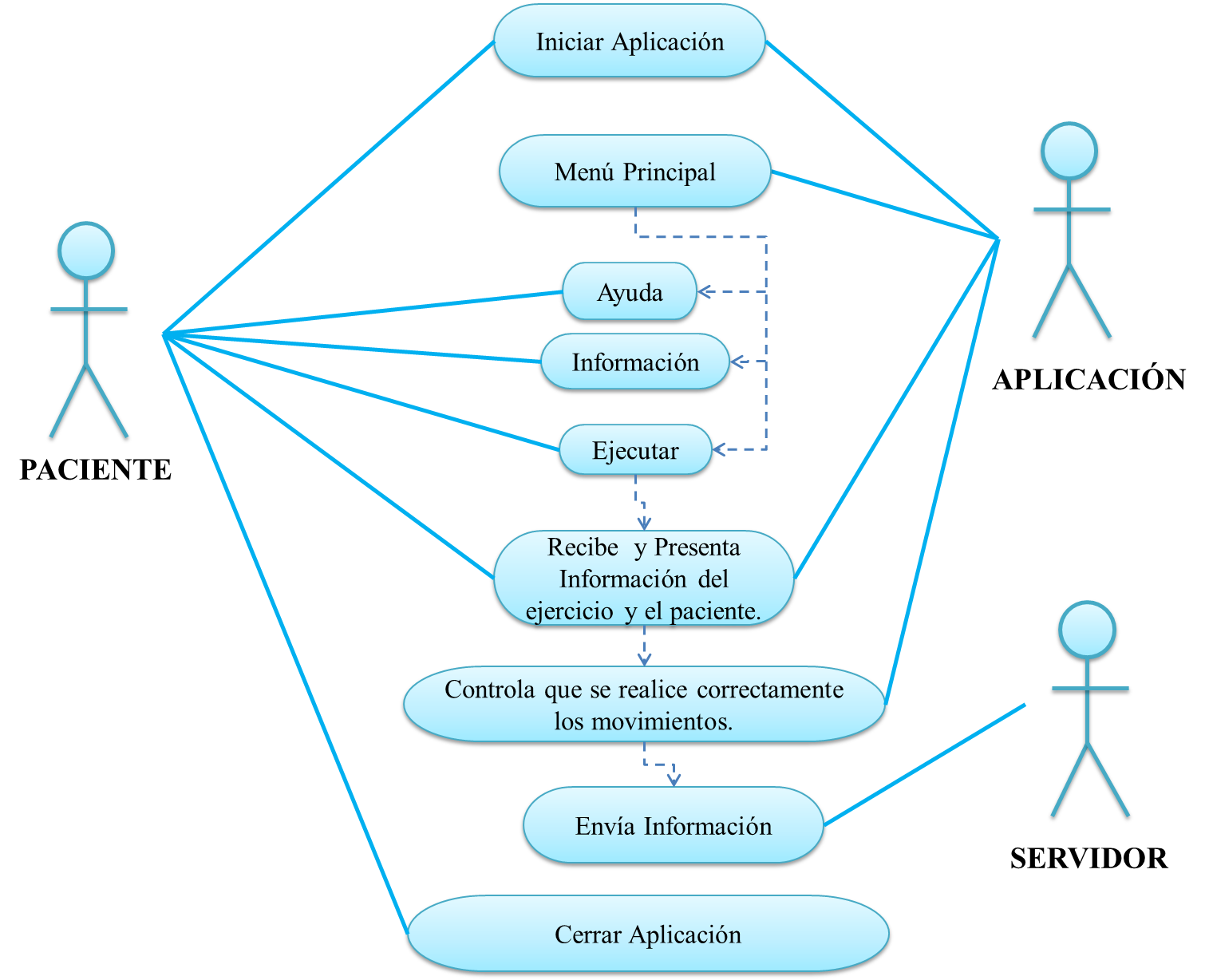 DIAGRAMA DE FLUJO DE LA INTERFAZ
DISEÑO DE LA ETAPA DE LA BASE DE DATOS Y LA APLICACIÓN WEB
ESQUEMA DE LA BASE DE DATOS
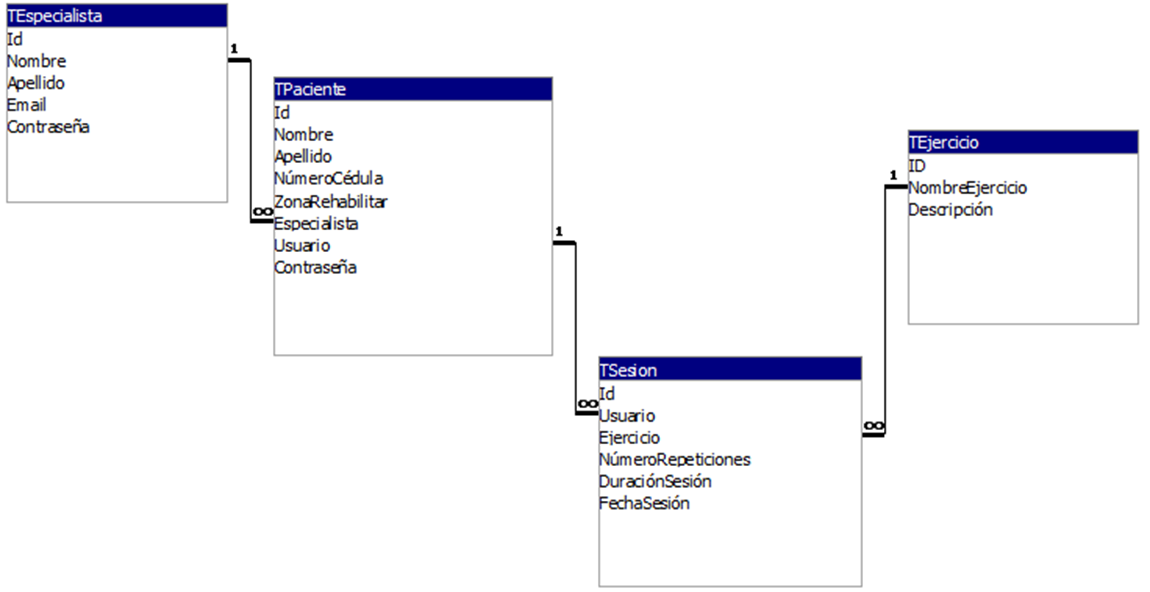 DISEÑO DE LA ETAPA DE LA BASE DE DATOS Y LA APLICACIÓN WEB
DISEÑO DE LAS VENTANAS DE LA APLICACIÓN WEB.
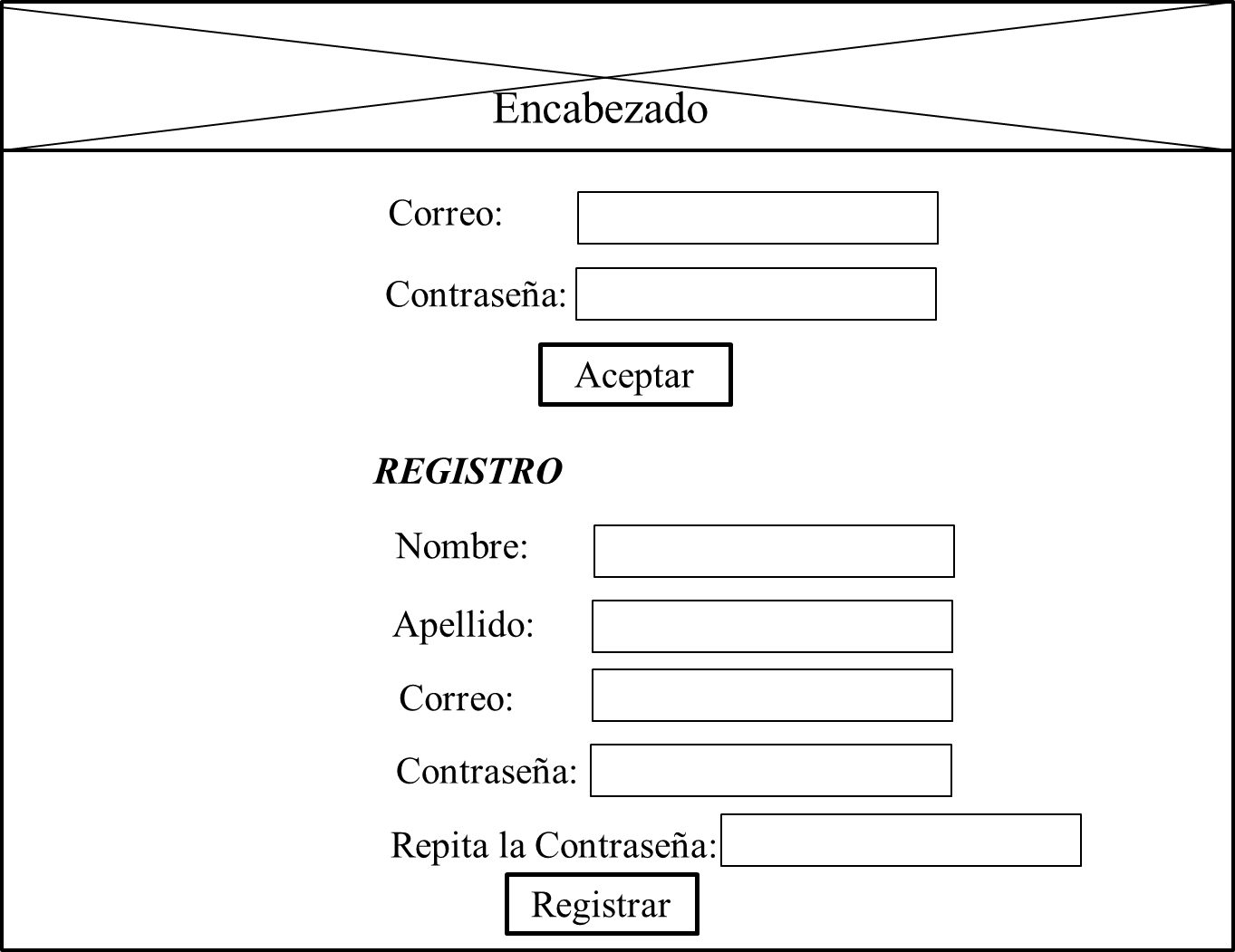 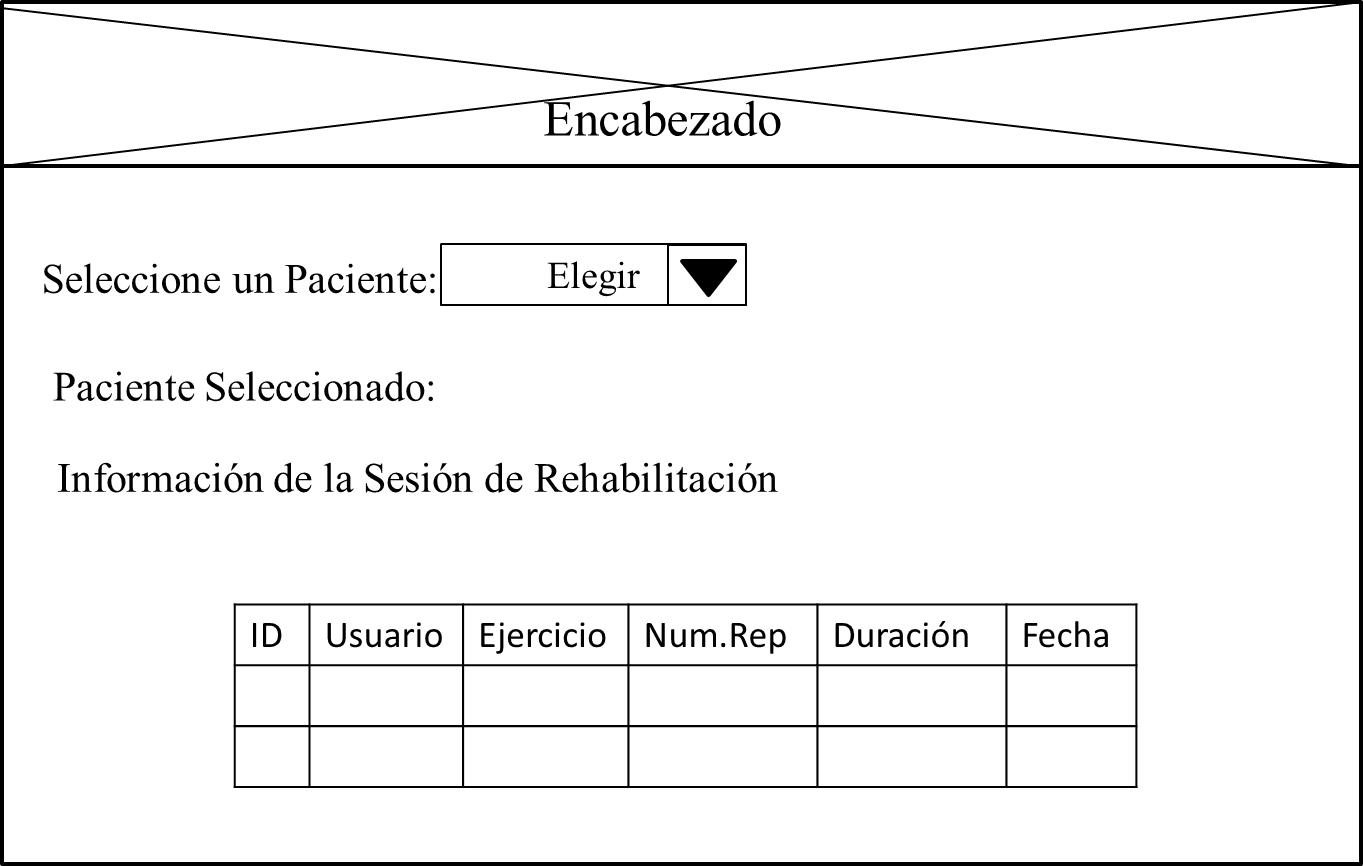 IMPLEMENTACIÓN DEL PROTOTIPO
HERRAMIENTAS Y RECURSOS
HARDWARE
SOFTWARE
PC con procesador Intel Core i7 2.40 GHz, 12 GB de RAM(de los cuales se requiere 2 GB)y una tarjeta de vídeo dedicado de 4 GB que soporta Direct X, que son algunos de los requisitos para trabajar en aplicaciones con Kinect.
 Dispositivo Kinect para Xbox 360.
Cable de corriente con puerto USB para Kinect.
Windows 8.1
 Microsoft .NET Framework 4.5.1 (Incluido con el Visual Studio Profesional2013)
 Kit de Desarrollo de Software (SDK) para Kinect última versión 1.7.
INTERFAZ DE APLICACIÓN
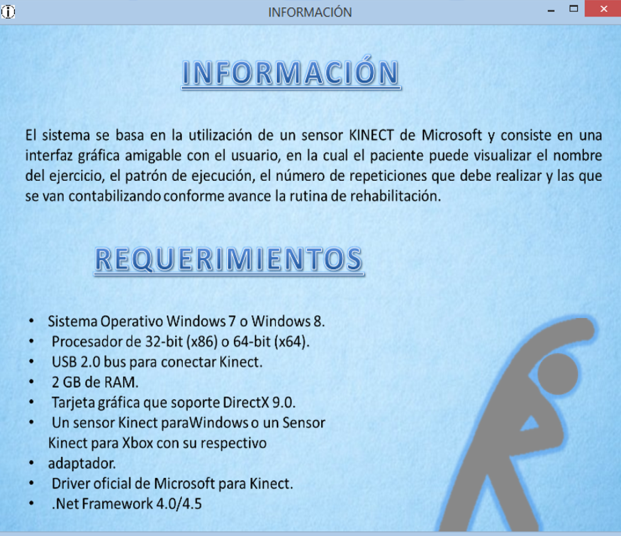 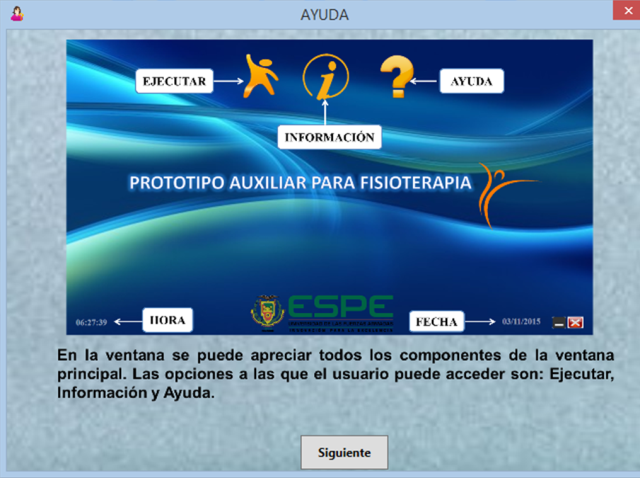 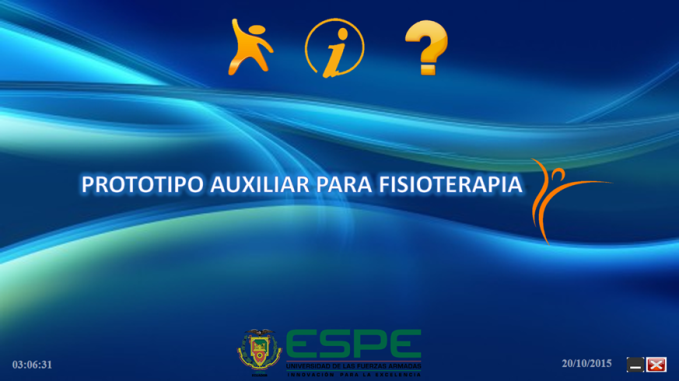 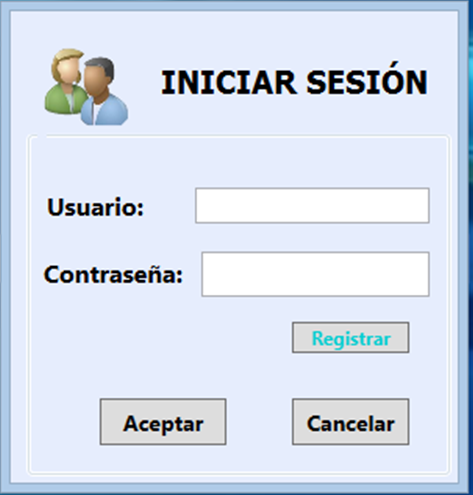 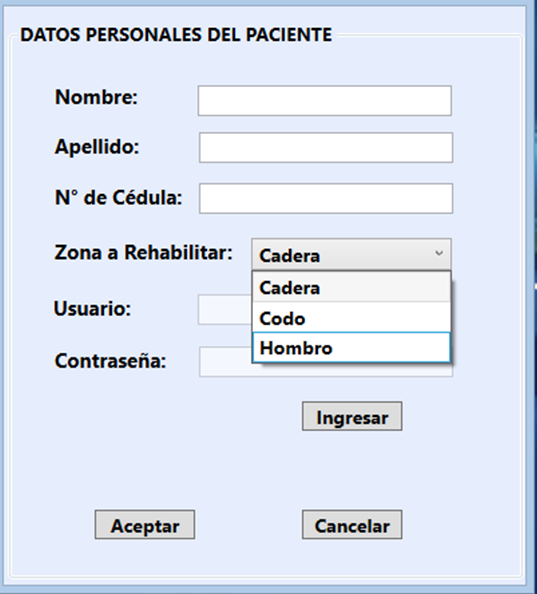 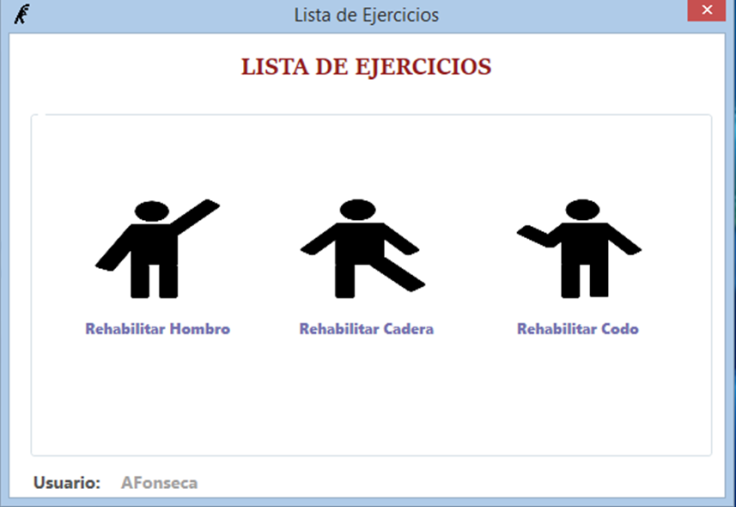 INTERFAZ DE APLICACIÓN
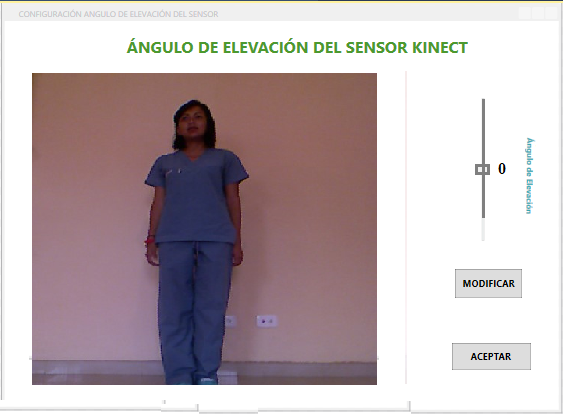 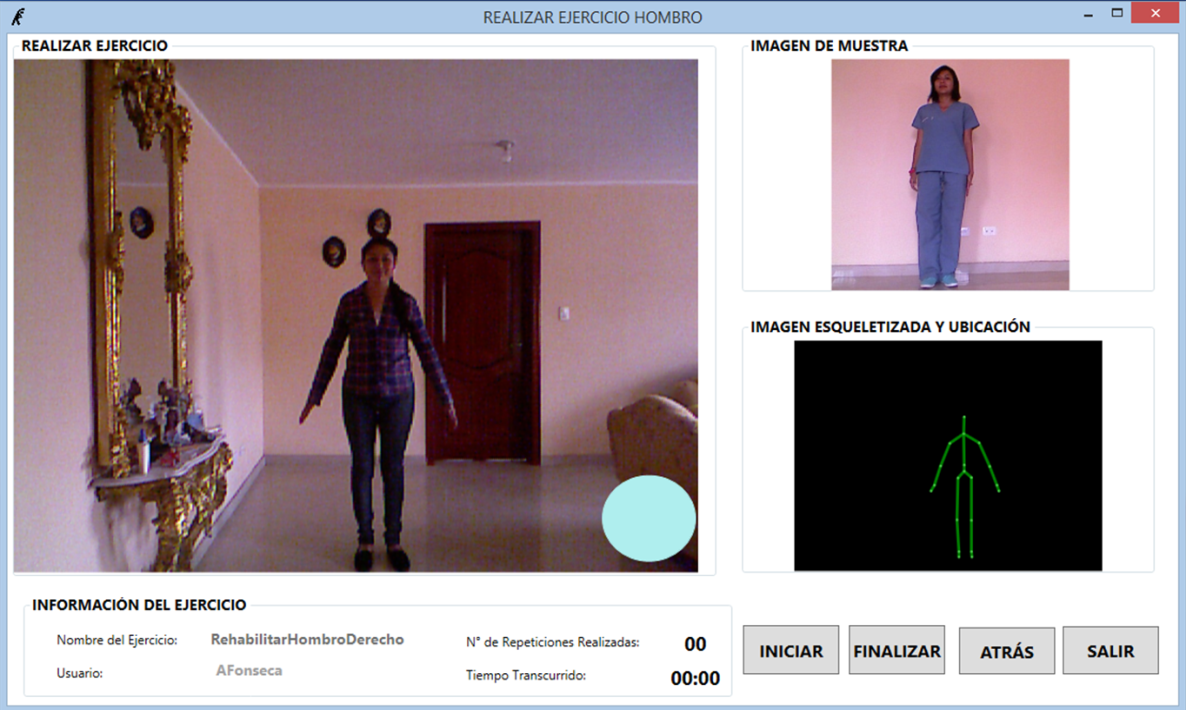 FLUJO DE DATOS DE KINECT
FLUJO DE DATOS DE KINECT
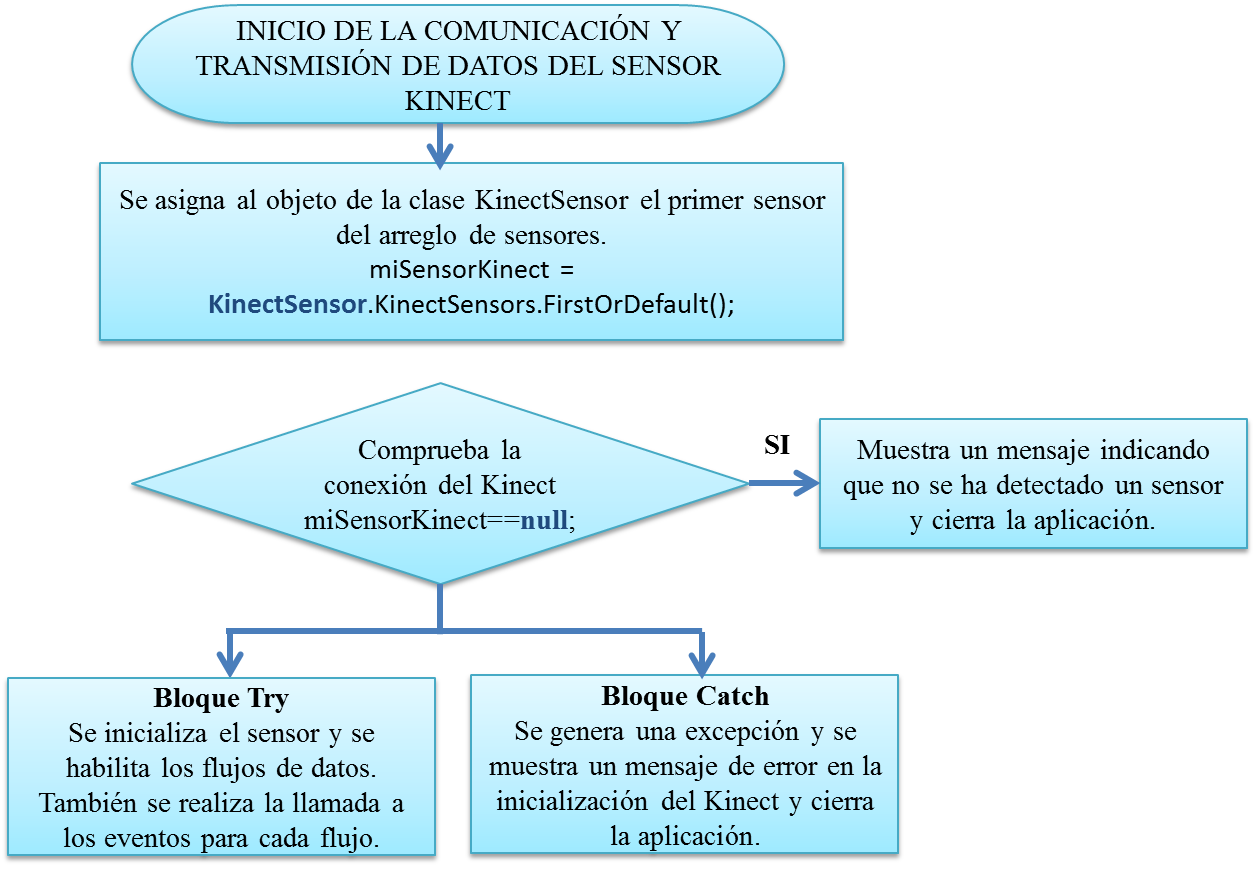 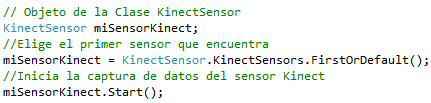 FLUJO DE COLOR DE KINECT
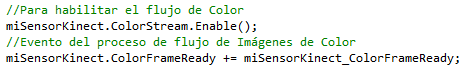 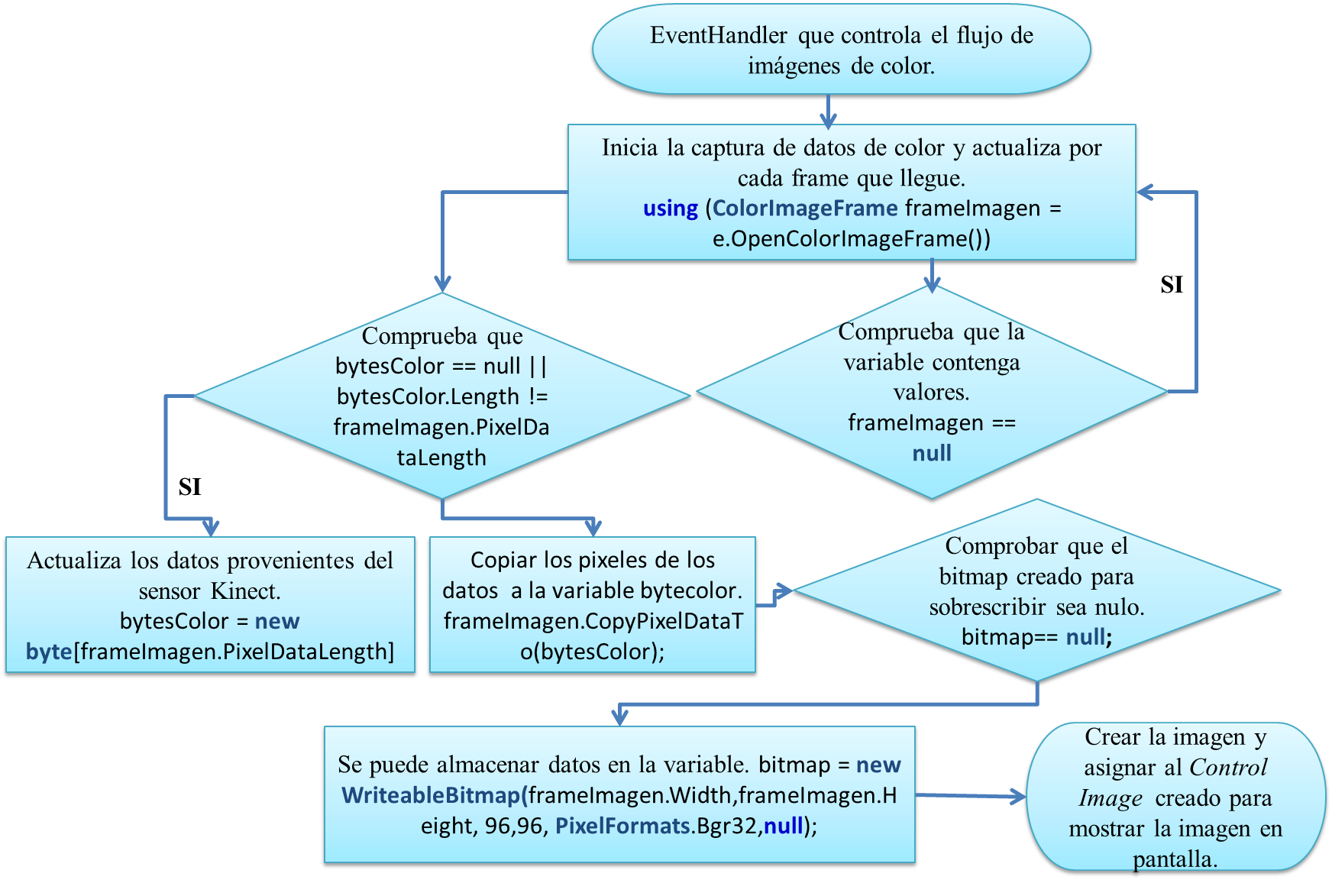 FLUJO DE ESQUELETOS DE KINECT
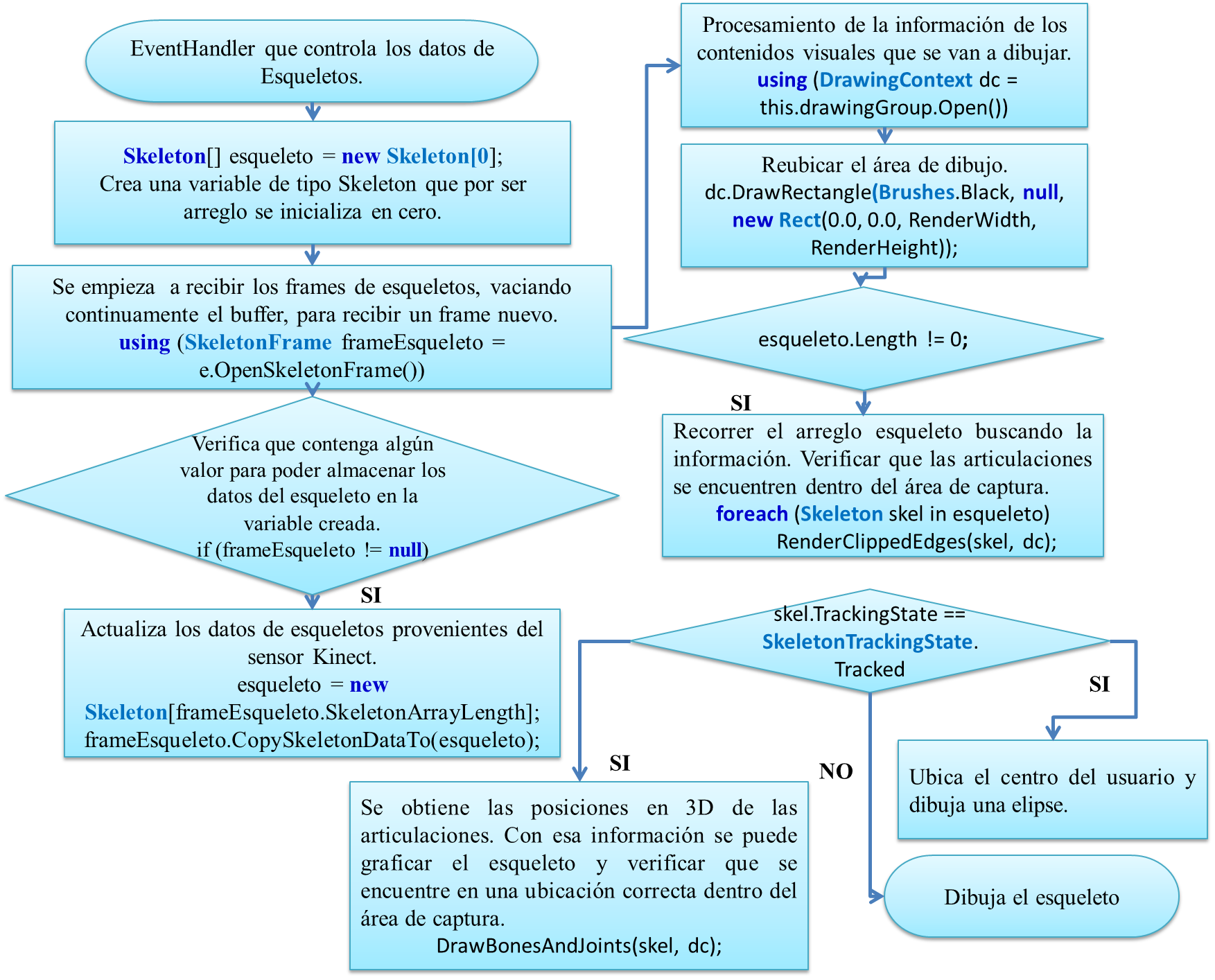 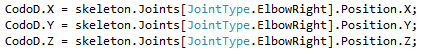 RECONOCIMIENTO DE MOVIMIENTOS
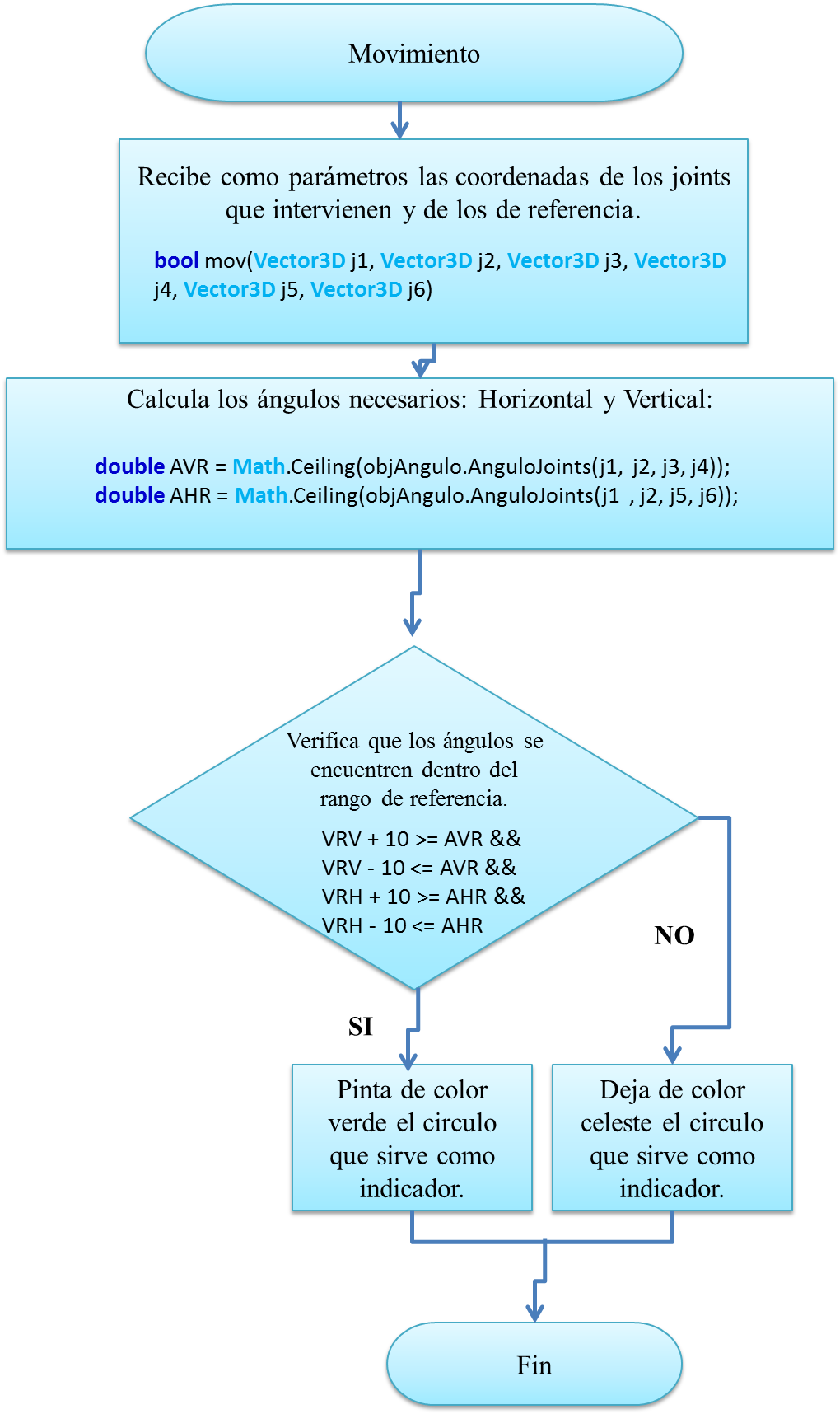 DEFINIR EL MOVIMIENTO
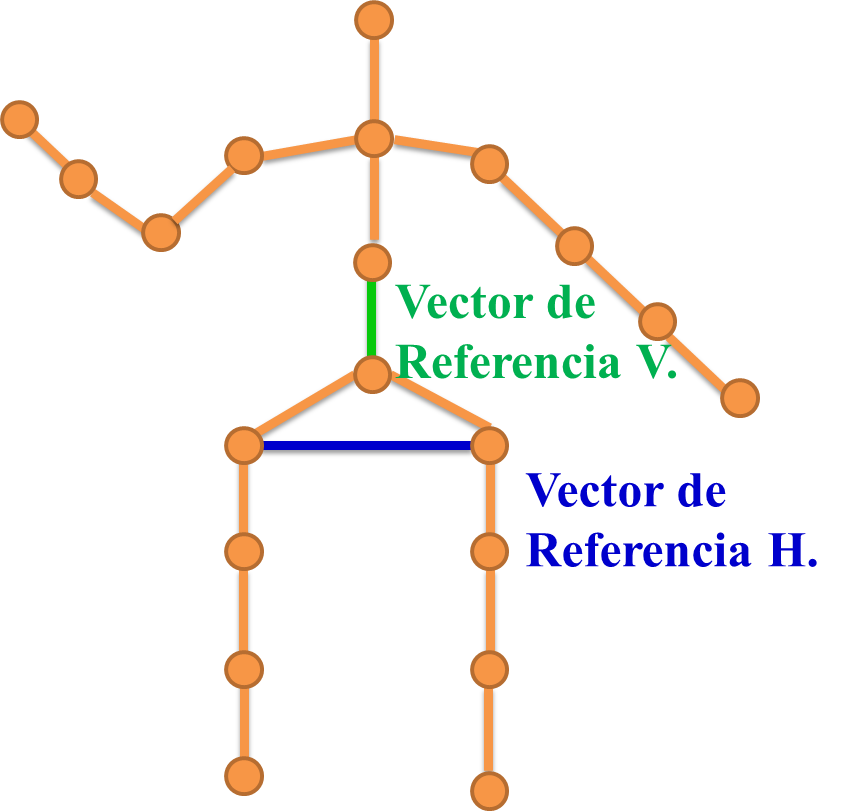 RECONOCIMIENTO DE MOVIMIENTOS
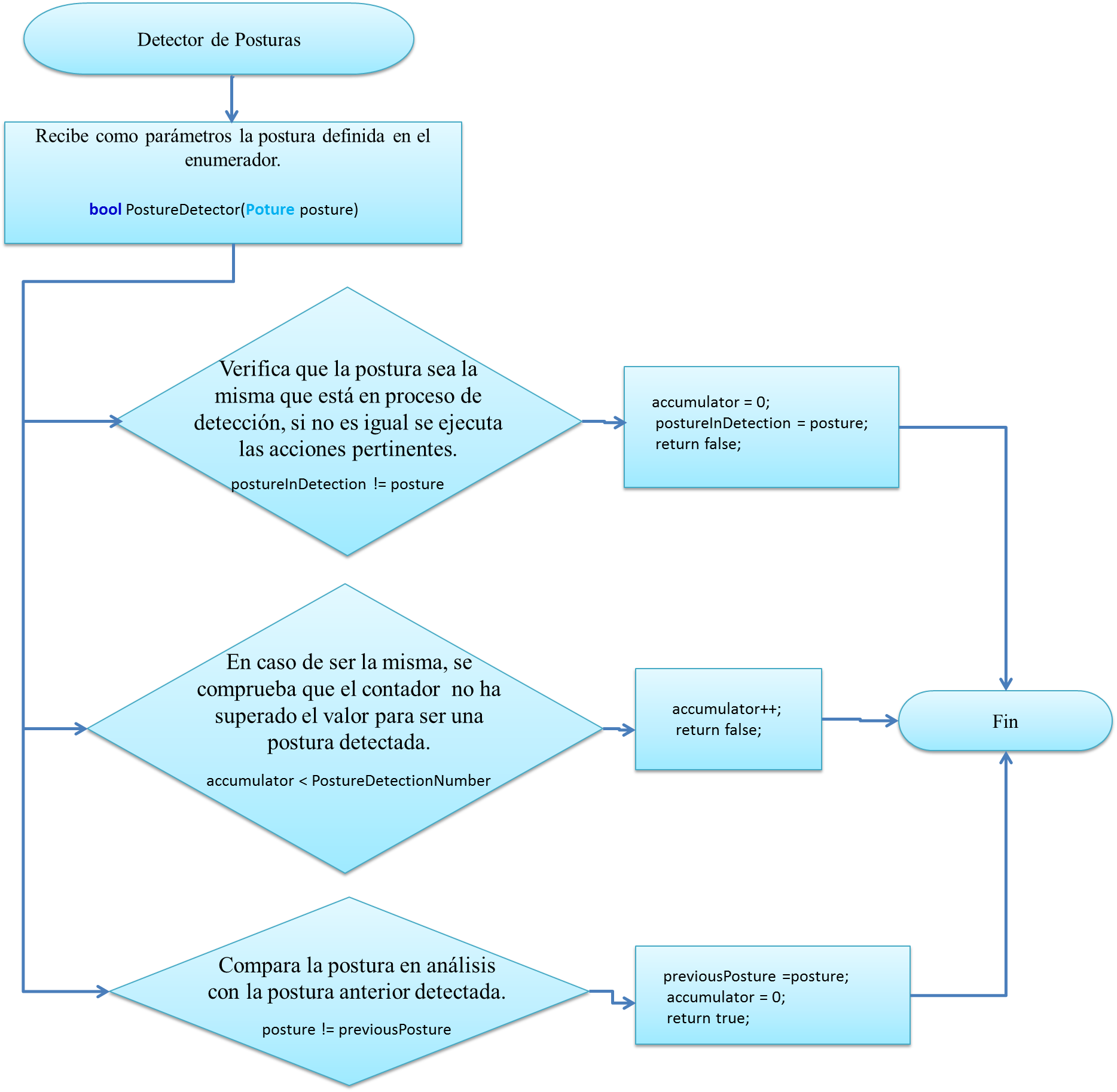 IDENTIFICAR MOVIMIENTO
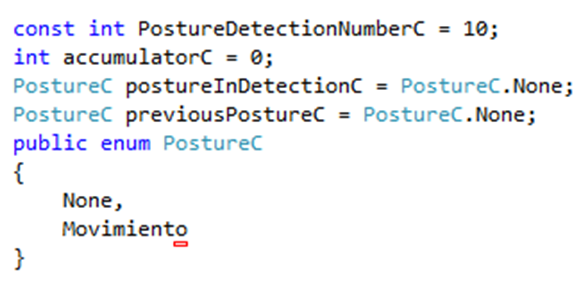 RECONOCIMIENTO DE MOVIMIENTOS
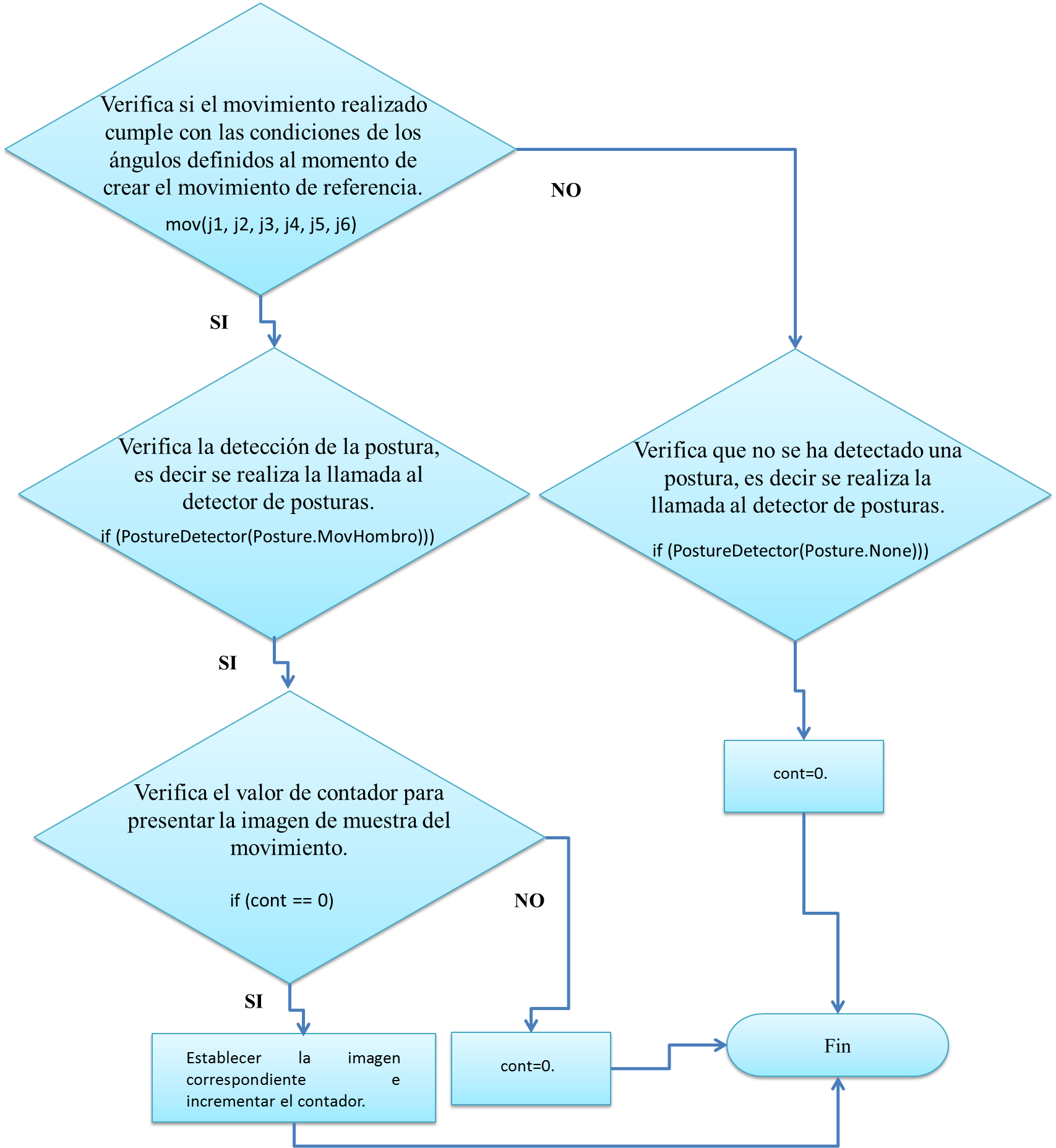 LLAMADA  AL PROCESO DE RECONOCIMIENTO DE MOVIMIENTOS
RECONOCIMIENTO DE VOZ
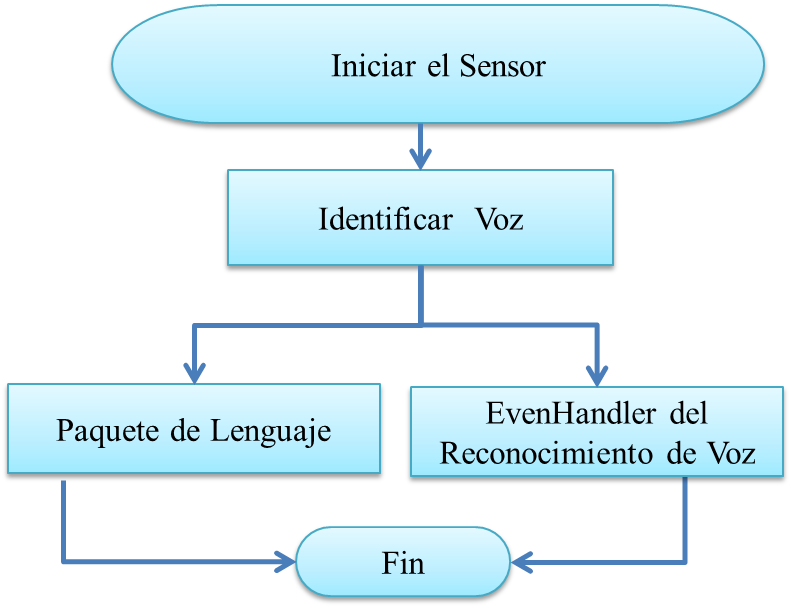 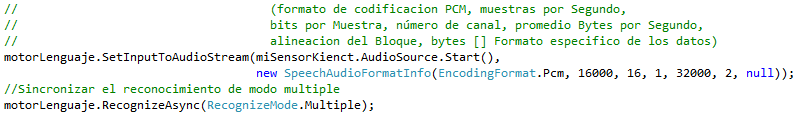 CÁLCULO DEL ÁNGULO DE LAS ARTICULACIONES
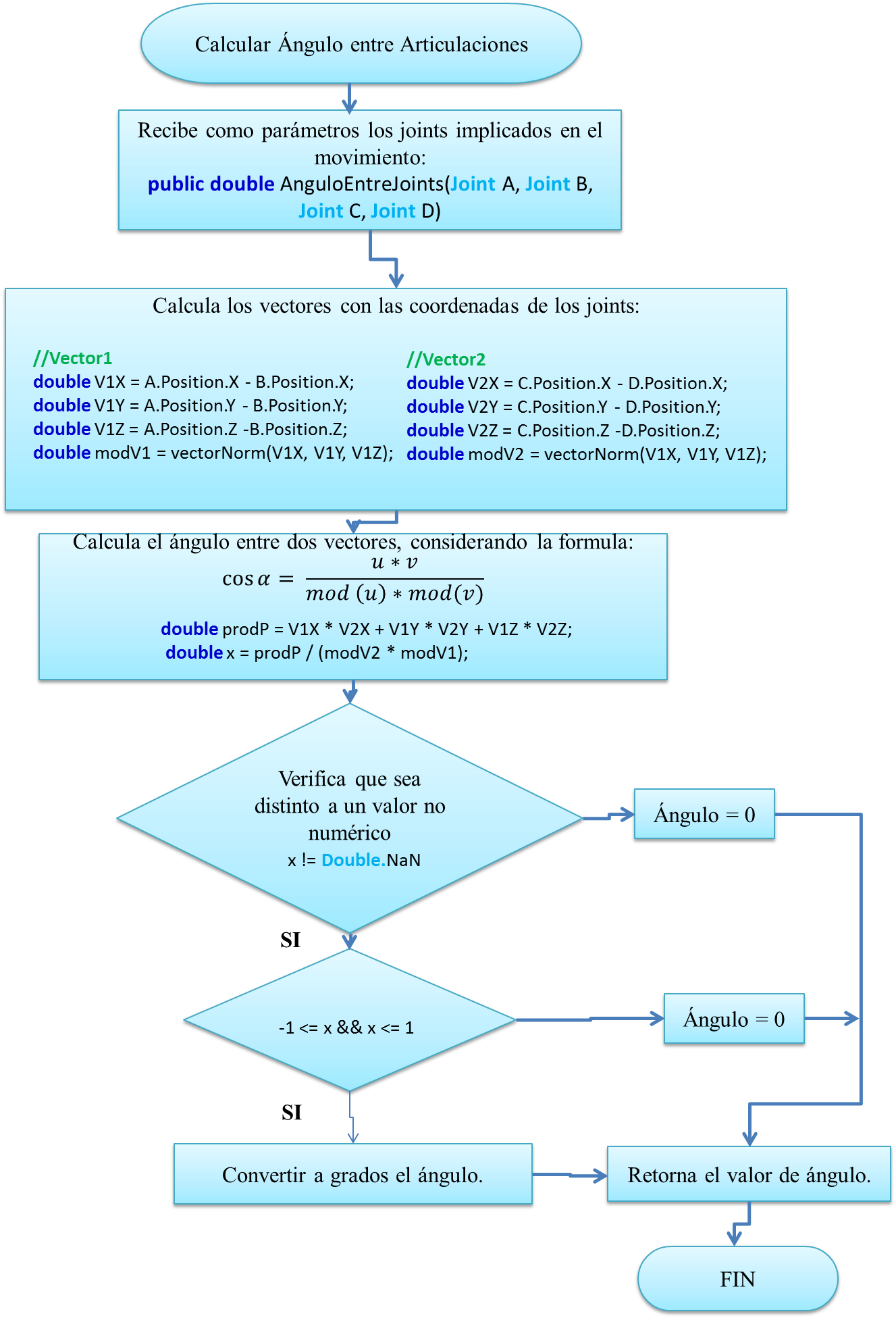 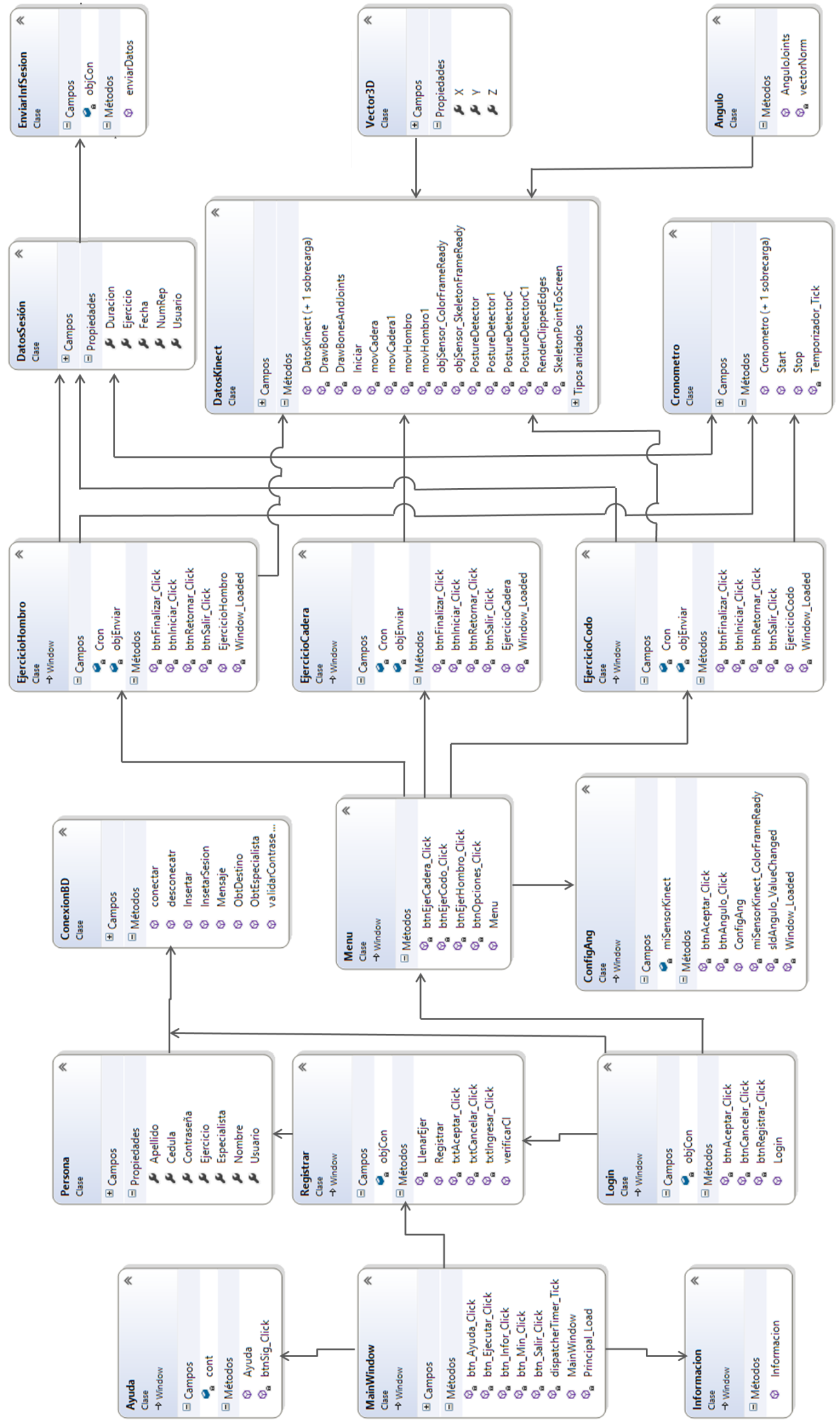 DIAGRAMA DE CLASES IMPLEMENTADO
APLICACIÓN WEB
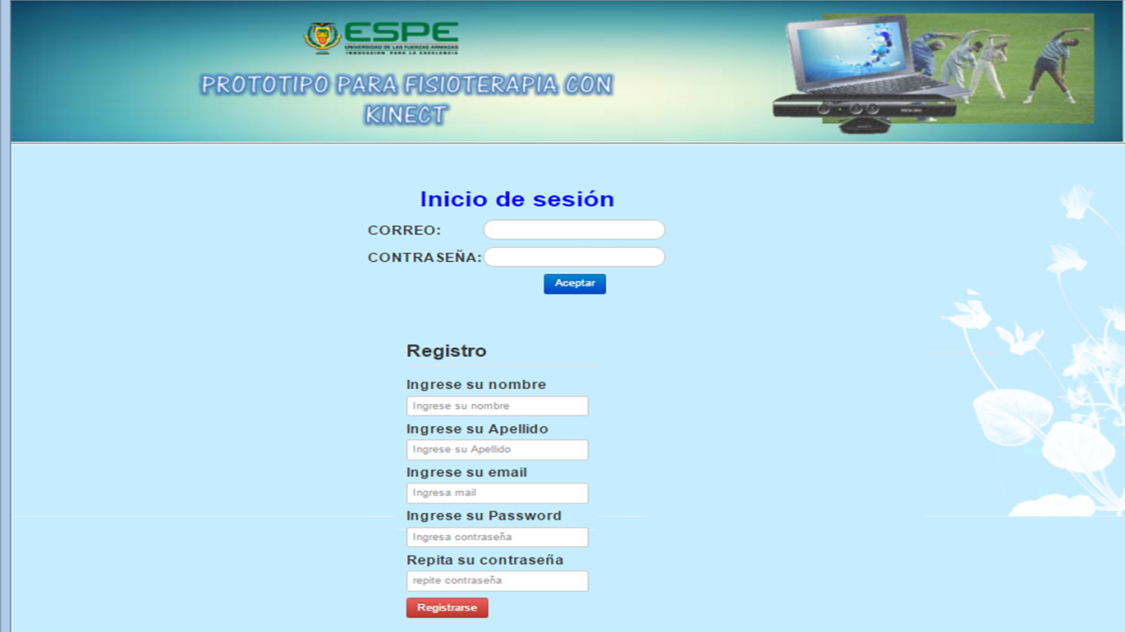 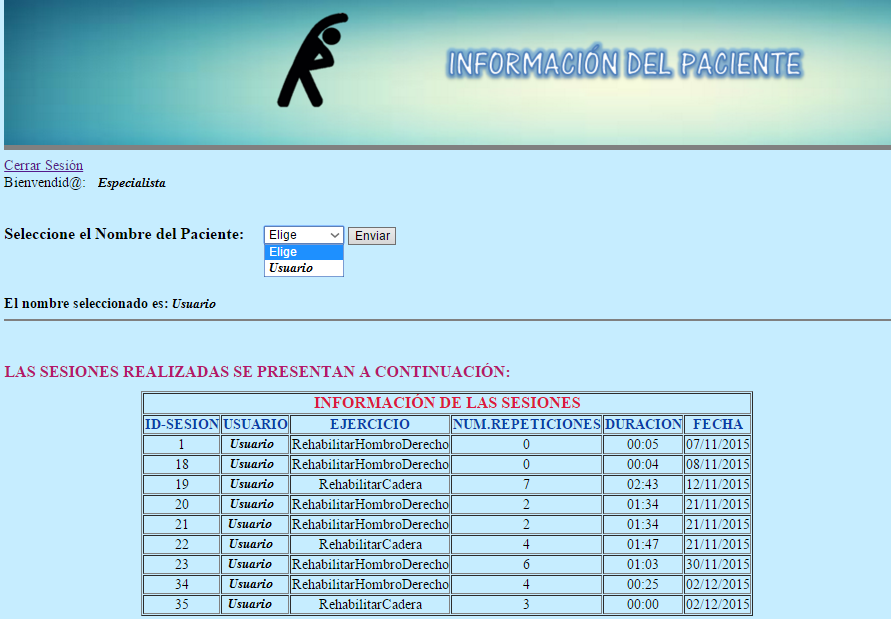 PRUEBAS
PRUEBAS DE FUNCIONAMIENTO
DISTANCIA ÓPTIMA PARA EL RECONOCIMIENTO DE LAS ARTICULACIONES
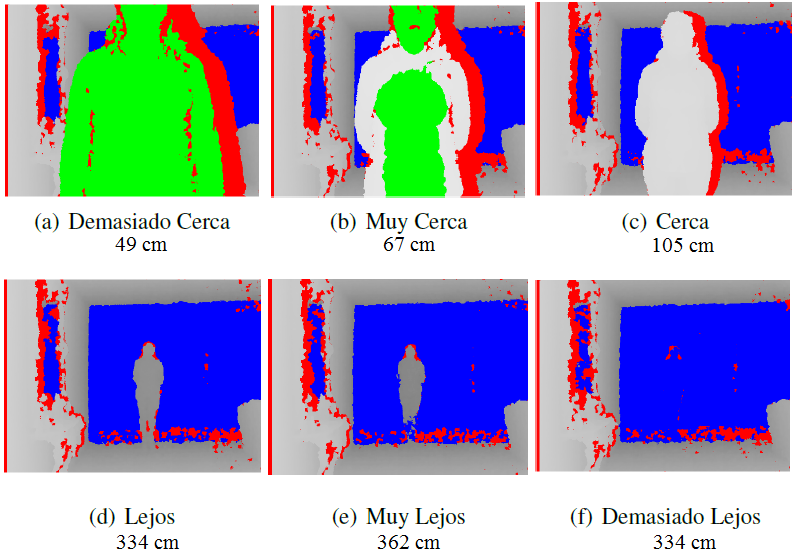 PRUEBAS DE FUNCIONAMIENTO
EVALUACIÓN DE LA INTERFAZ DEL PROTOTIPO
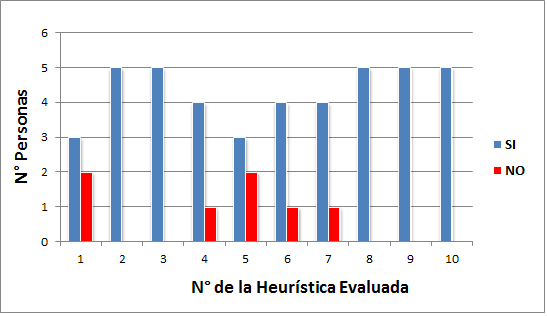 PRUEBA PILO DE REHABILITACIÓN
CONSIDERACIONES
ESCENARIO DE PRUEBA
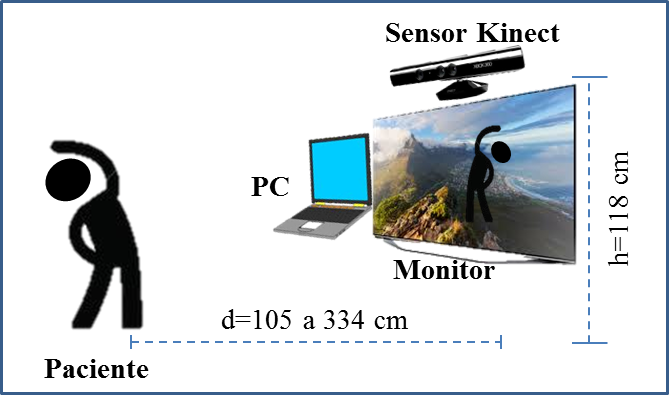 El usuario debe ubicarse frente al sensor a una distancia de 105 a 334 cm.

La altura a la que esta ubicado el Kinect es 118 cm desde el piso.

Alcanzar diez repeticiones en cada sesión por un período de tiempo de alrededor de un mes.

Se evaluará el número de repeticiones alcanzadas y la duración de la sesión.
CARACTERÍSTICAS DEL PACIENTE
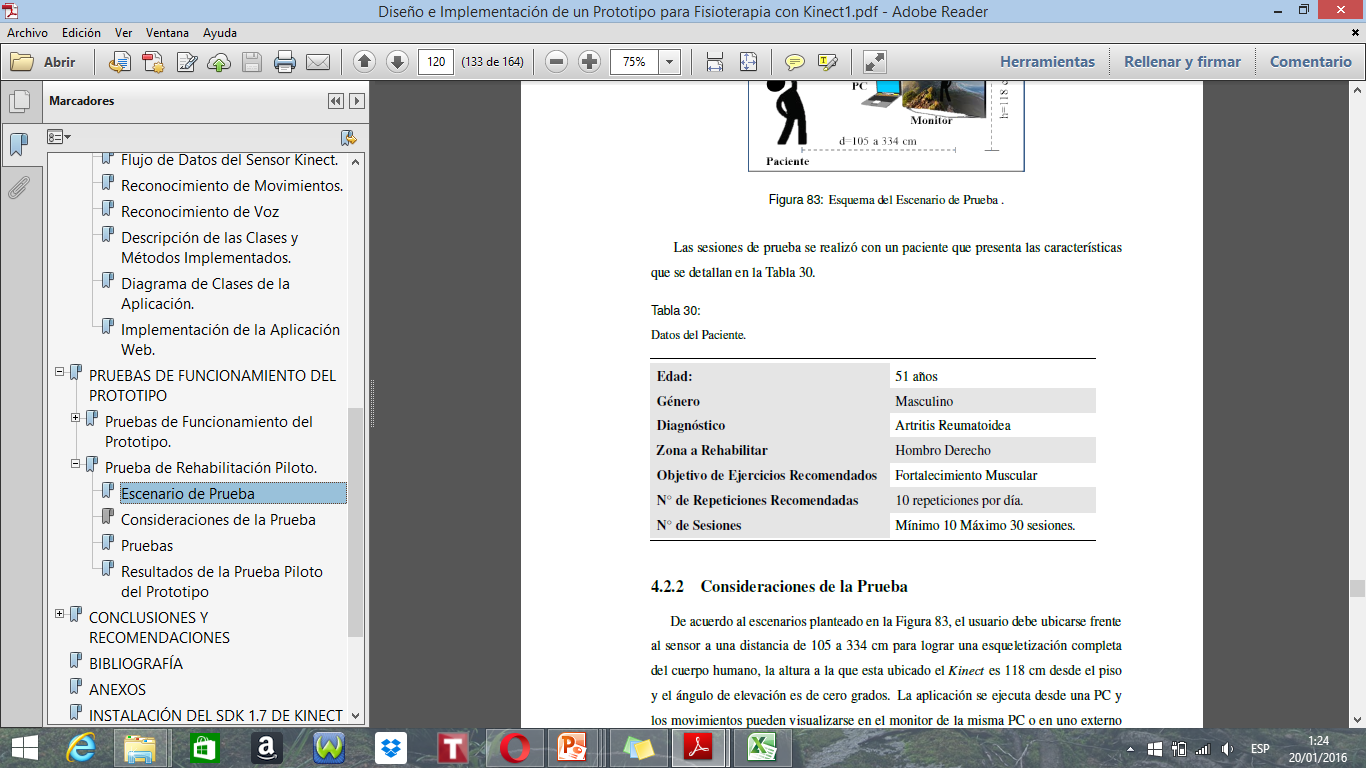 PRUEBA PILO DE REHABILITACIÓN
PRUEBA
La prueba fue realiza en un ambiente cerrado con unas dimensiones de aproximadamente 2.5 m de ancho y 3.5 m de largo, con una iluminación adecuada para que pueda identificarse la imagen que capta el sensor.
PRUEBA PILO DE REHABILITACIÓN
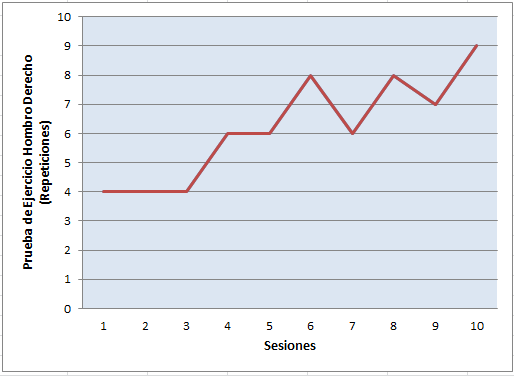 RESULTADOS
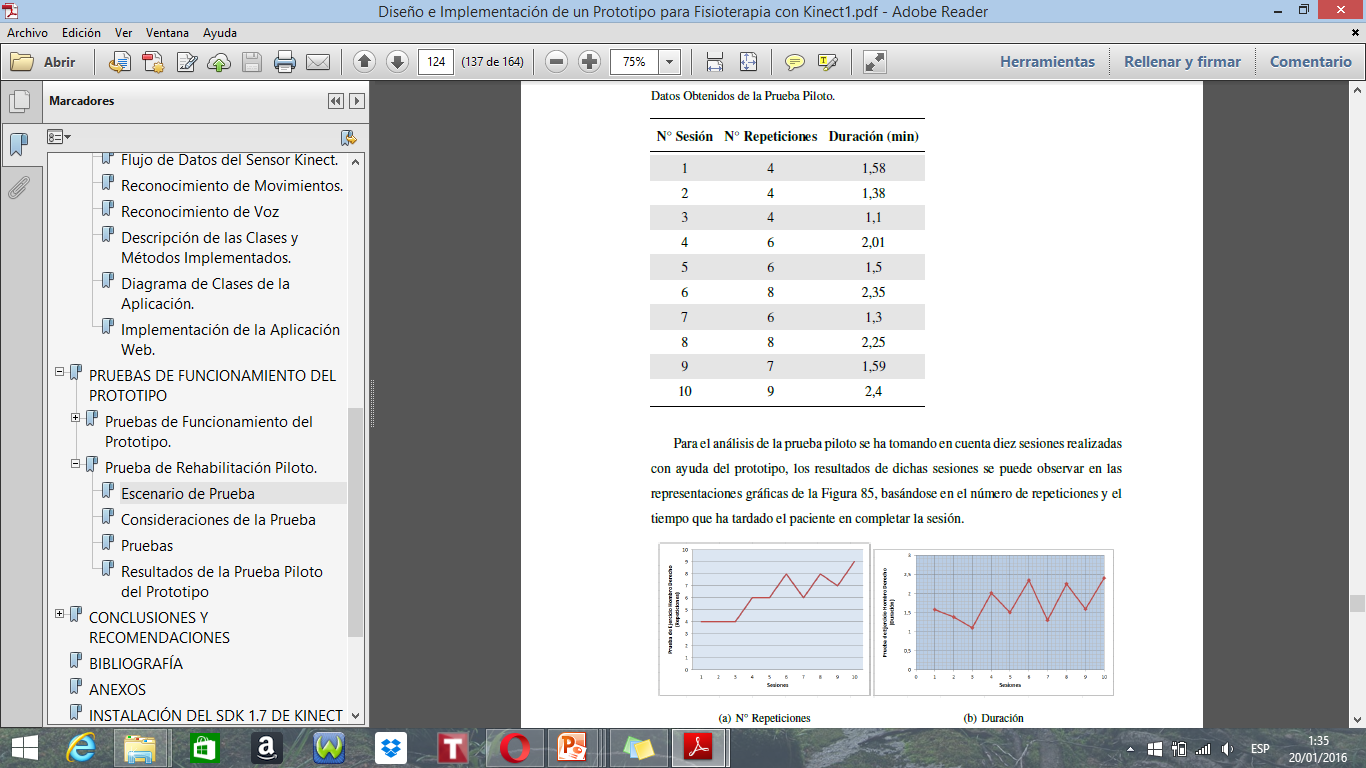 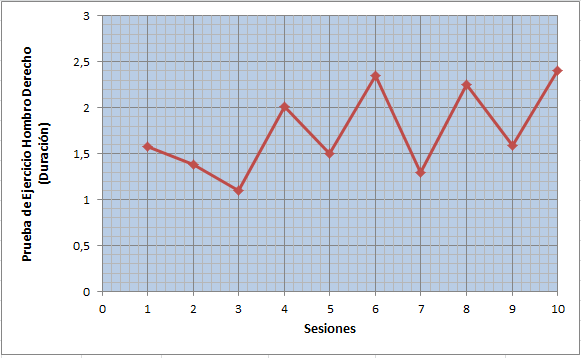 CONCLUSIONES Y RECOMENDACIONES
Conclusiones
La selección del SDK depende de la versión de Visual Studio que se va a utilizar. De ahí que en la ejecución del proyecto se utilizó Visual Studio 2013, en el cual se probó las tres versiones del SDK, resultando completamente funcional el SDK 1.7 que se caracteriza por ser una de las versiones con mayor estabilidad.
La validación de los movimientos que conforman la rutina de ejercicios de rehabilitación se desarrolló después de realizar un estudio y breve revisión de los conceptos de fisioterapia, que permitieron establecer los parámetros necesarios como ángulos y posición de las articulaciones que intervienen en el movimiento para poder realizar una identificación de posturas con el sensor Kinect.
Para el reconocimiento de movimientos ha sido necesario implementar un identificador de posturas, que define el movimiento en base a un análisis angular de vectores, y un enumerador que permite analizar las posturas por un cierto intervalo de tiempo.
Una vez realizada las pruebas con un paciente que sufre de artritis reumatoidea por el lapso de diez sesiones y habiendo logrado mejoras en la movilidad, se concluye que los objetivos propuestos en el presente proyecto se han cumplido satisfactoriamente.
Trabajos futuros
Incluir en versiones futuras del prototipo nuevos movimientos para tratar otro tipo de articulaciones como la articulación de la rodilla, el pie o la muñeca.
Considerando que el SDK oficial de Kienct permite trabajar con más de un  sensor conectados a un mismo ordenador se propone como mejora del prototipo utilizar dos o más sensores Kinect para mejorar el reconocimiento de posturas complejas.
Se puede desarrollar aplicaciones para ejecutar terapias de lenguaje, ya que el sensor Kinect cuenta con un arreglo de micrófonos que permiten, mediante la implementación de algoritmos, el reconocimiento de voz.
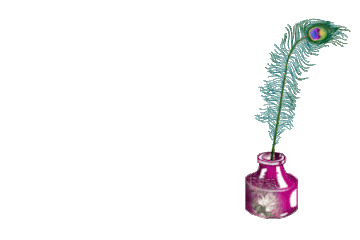